OPEN 
EDUCATIONAL
RESOURCES (OER)
A Tool for Advancing Affordability & Student Completion
Legislative Advisory Committee Annual Meeting | 12 September 2023 | Phoenix, AZ
Presenters: Megan Crossfield, M.Ed., Yavapai College | Liliana Diaz, Ph.D., WICHE | Debbie Baker, Ed.D. & Lisa Young, Ph.D.,, Maricopa Community Colleges
AGENDA
01
OER LANDSCAPE
02
THE RESEARCH & EVIDENCE
03
COLLABORATION
04
POLICYMAKERS AS PARTNERS
Open Educational Resources (OER) are free teaching and learning resources that have been shared under a copyright license that allows for reuse, redistribution, remixing, revision, and retention in perpetuity. OER can be lesson plans, full course modules, simulations, or any resource that helps students achieve their course learning objectives.
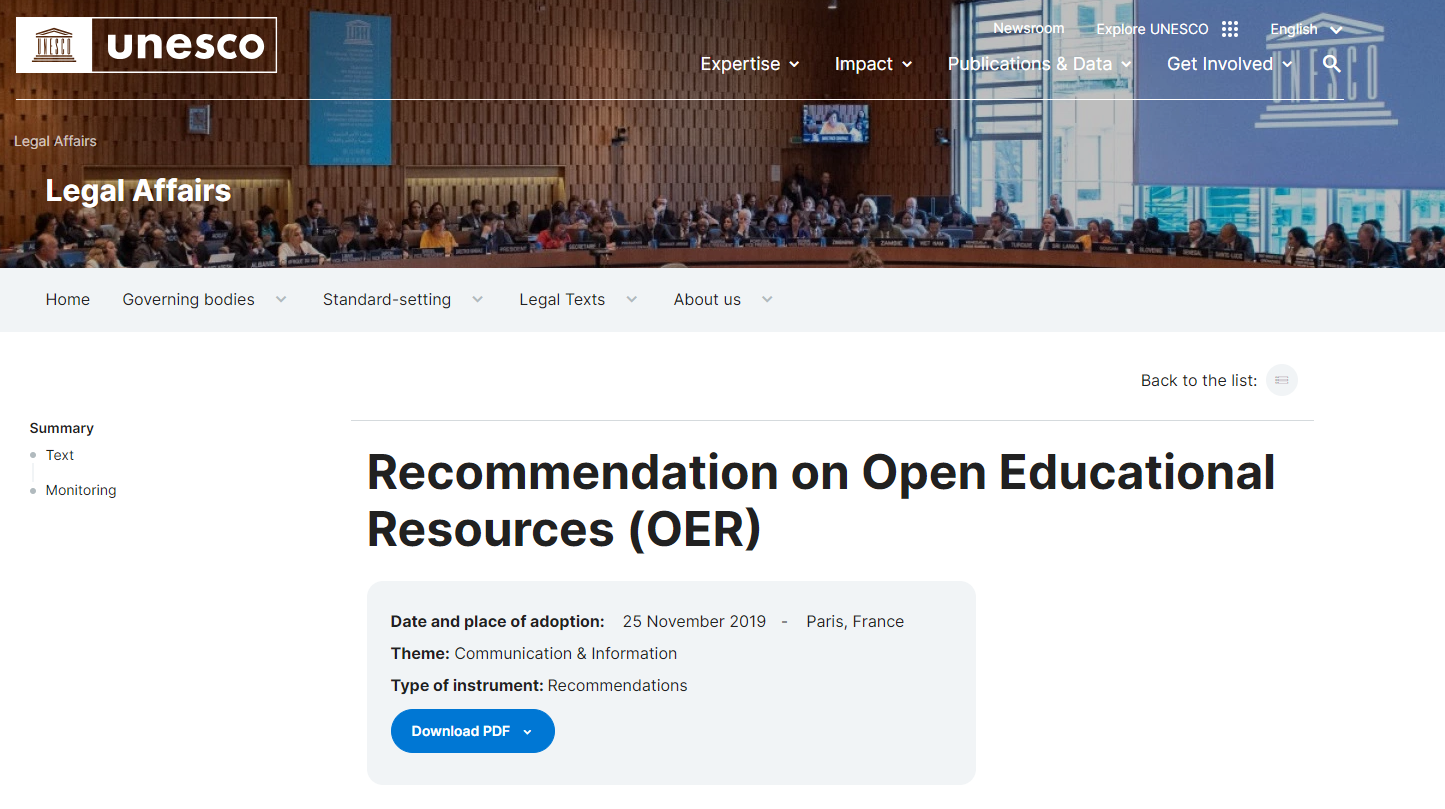 [Speaker Notes: U.S. recommitted to UNESCO in July 2023]
INCLUSIVE/EQUITABLE ACCESS: Is it Really OER?
Inclusive Access is a textbook sales model that adds the cost of digital course content into students’ tuition and fees.
Course-by-Course Model 

Under the Course-by-Course Inclusive Access model, students participating in courses are billed for the cost of their assigned materials. Prices are set by publishers or vendors and opt-out may be available on a course-by-course basis.
Flat-Fee Model

Under a Flat-Fee Inclusive Access model, students are charged a fixed cost based on the number of units or credit hours, regardless of the cost of their exact materials. Brand names include “First Day Complete” and “Equitable Access”.
Content provided by InclusiveAccess.org licensed under CC BY 4.0
[Speaker Notes: -The adoption and implementation of OER is impacting textbook sales and bookstores. 
- As a response, bookstores are reframing and rebranding to entice college administrators. 
- Through these models we are:
-Removing the students choice to shop around.
-Limiting access to the materials while students are registered in the class. Access is removed once the class ends.]
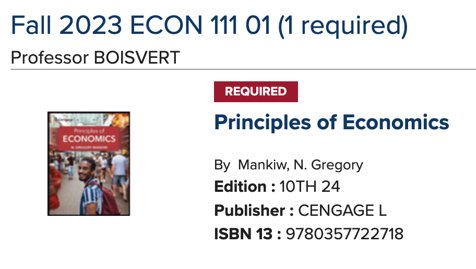 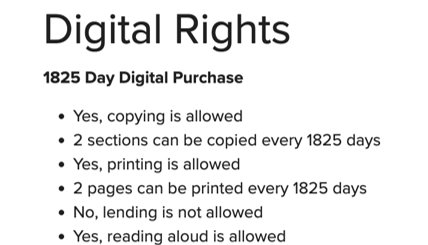 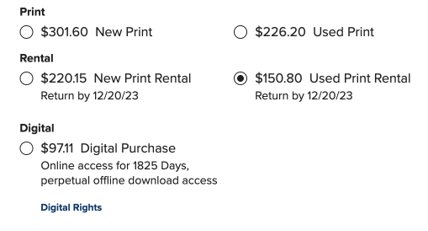 WHY DOES 
OER MATTER?
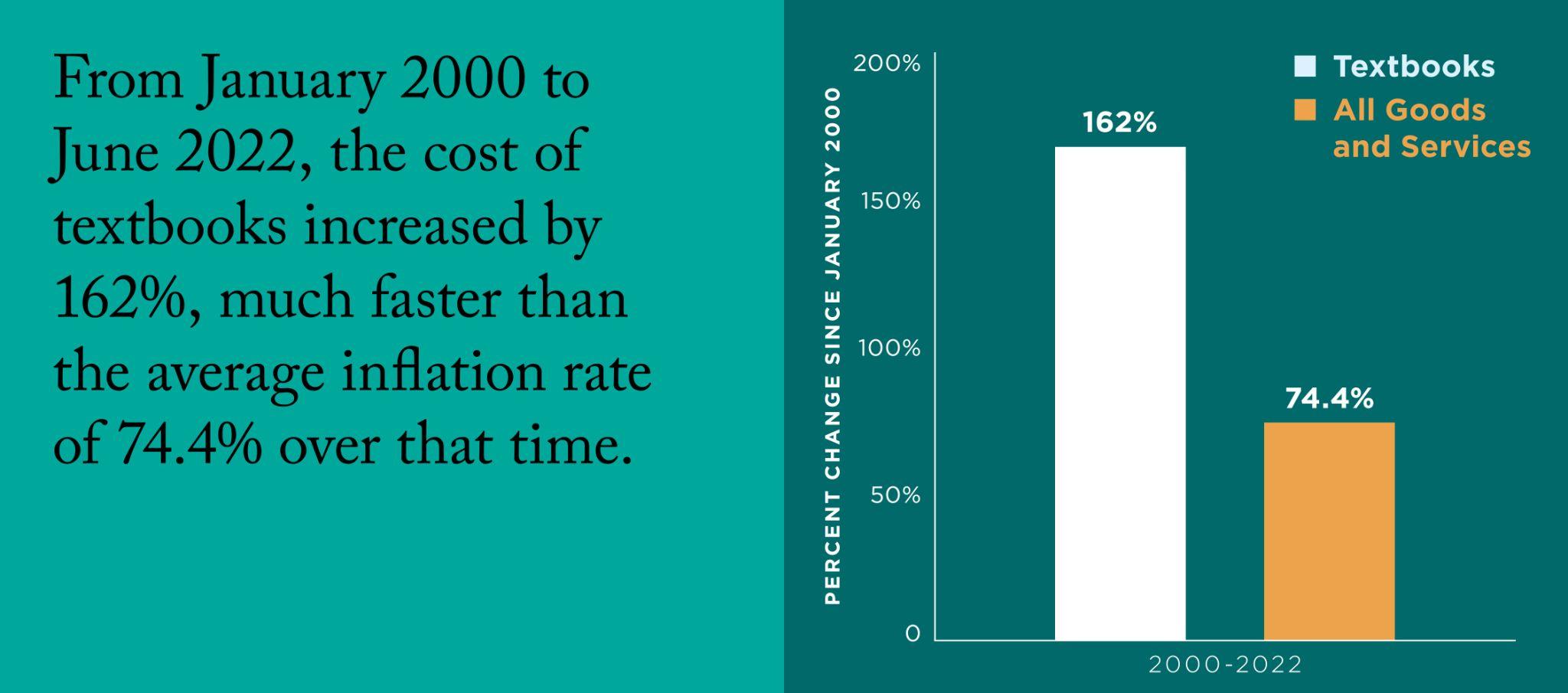 Source: Watson, C. E., & Rush-Marlowe, R. (2023). Making the case for open educational resources. American Association of Colleges and Universities (AAC&U).
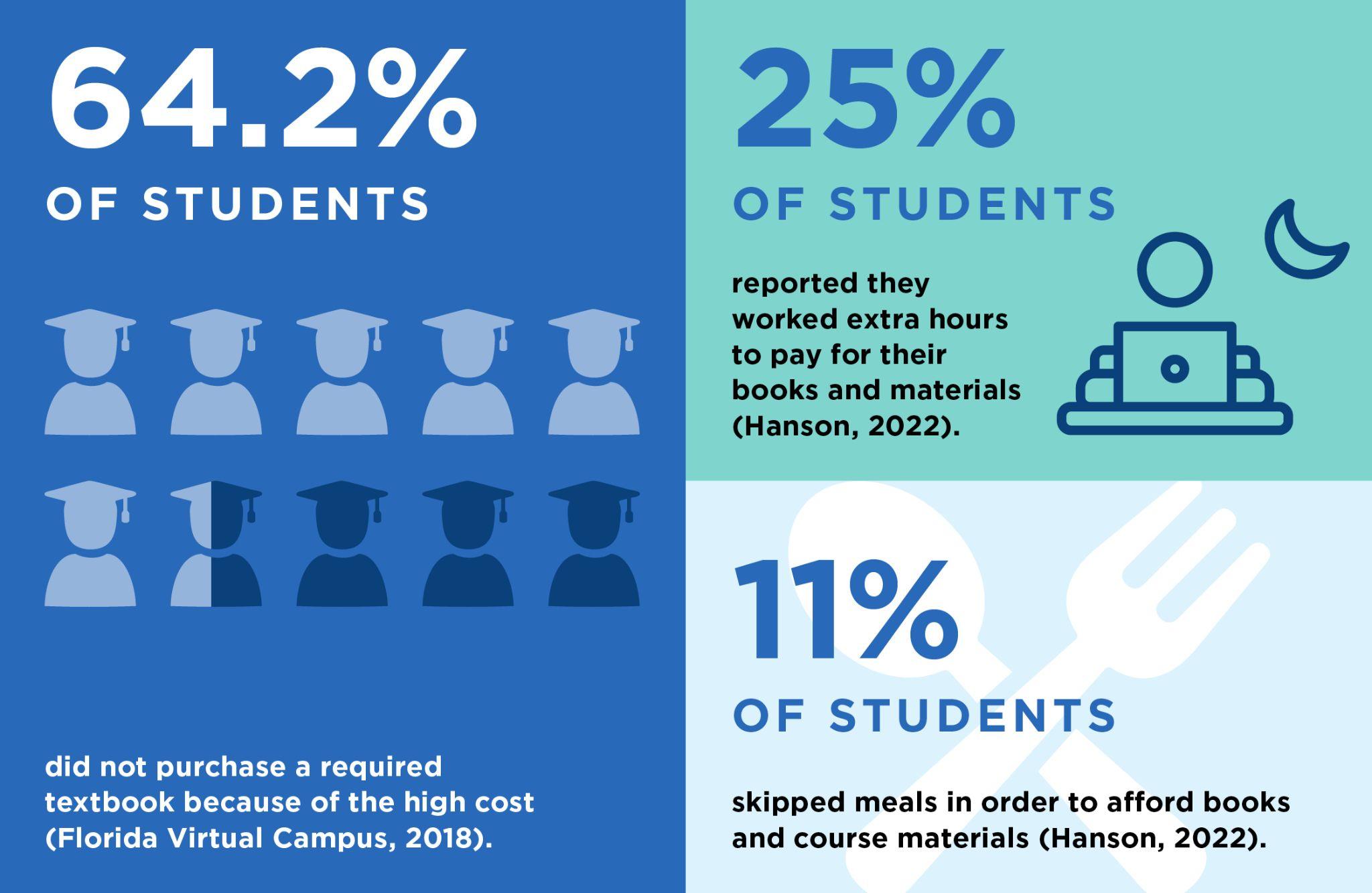 Source: Watson, C. E., & Rush-Marlowe, R. (2023). Making the case for open educational resources. American Association of Colleges and Universities (AAC&U).
[Speaker Notes: Reading the textbook is important for student success because it: 
Repeated reading helps you remember information
Provides context for the topic you're studying
Provides a guide to further exploration of the topic
Some textbook material may appear in your exam, as not all material is covered during lectures
Improves your understanding of a class topic
Makes it easier for you to participate in class discussions
Helps you develop your critical thinking skills
Prepares you for the lecture by providing an understanding of the subject]
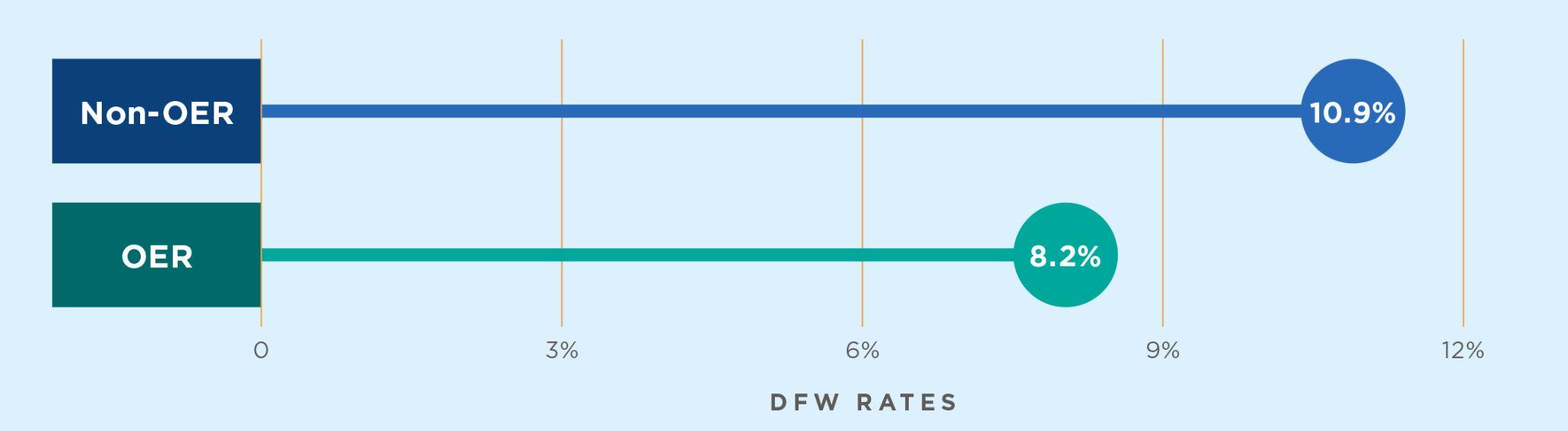 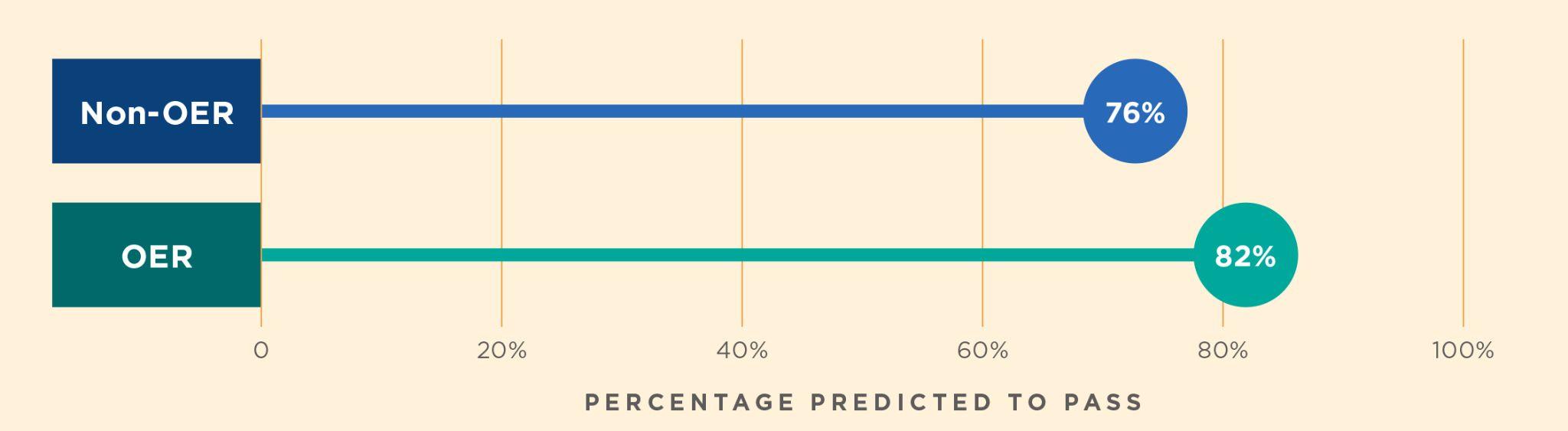 Source: Watson, C. E., & Rush-Marlowe, R. (2023). Making the case for open educational resources. American Association of Colleges and Universities (AAC&U).
TIME-TO-COMPLETION: No-Cost/Low-Cost
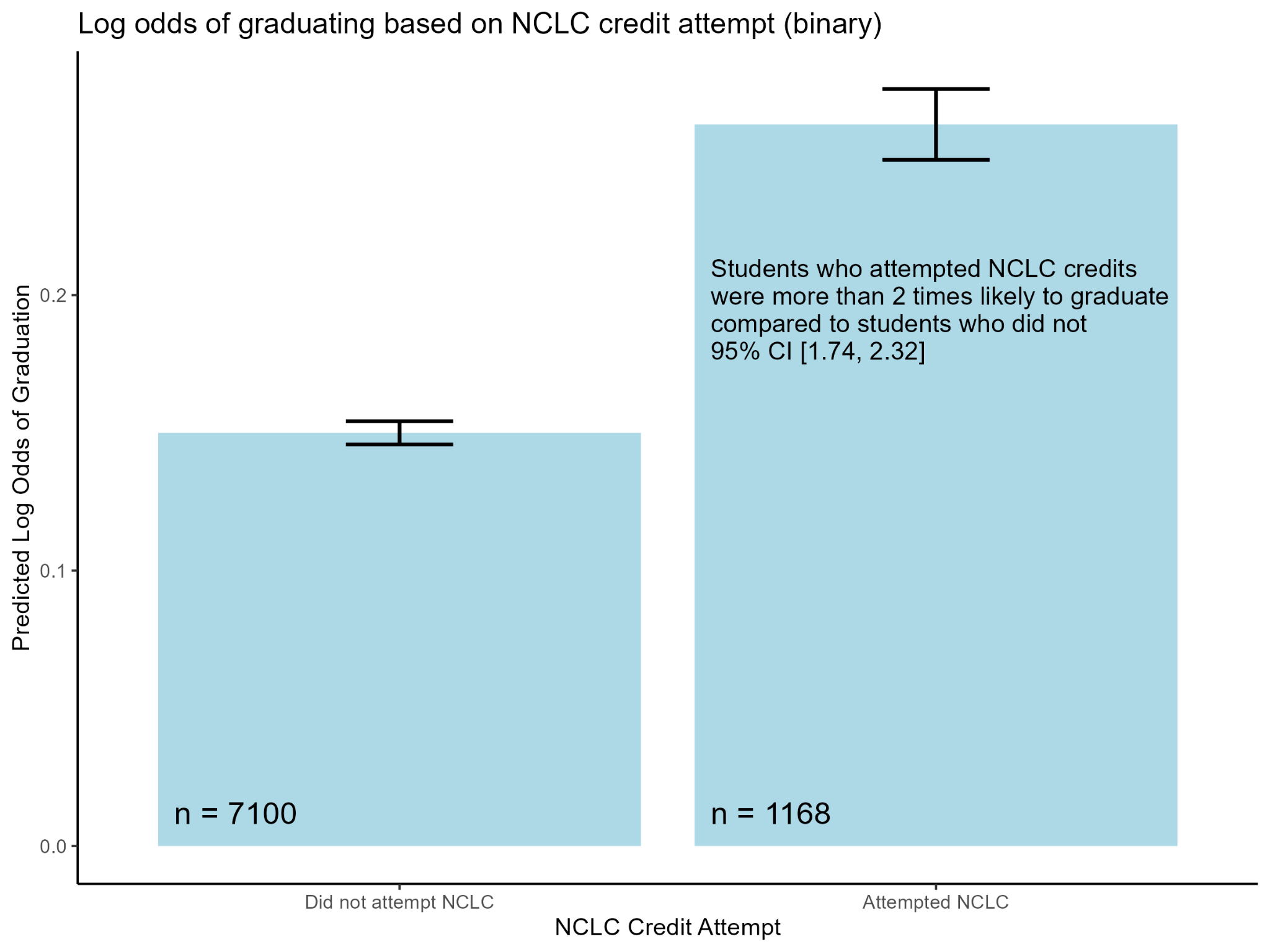 Pilot study
Findings corroborate existing research
Expanding to national study on no-cost/ZTC
RURAL VS. URBAN DEMOGRAPHICS
Persons Per Square Mile
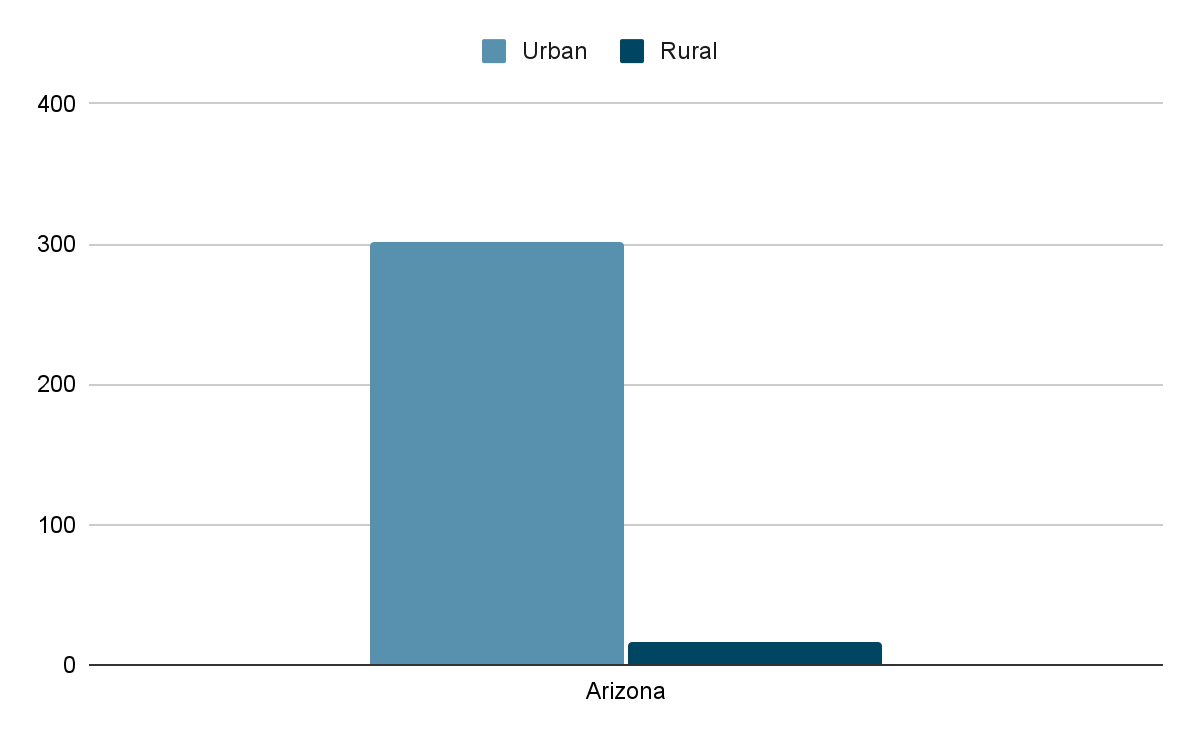 Educational Attainment Gap
21% of persons 25+ in rural Arizona have a bachelor’s degree or higher compared to 33% in urban Arizona. 

Persons in Poverty 
15% of people in rural Arizona live in poverty compared to 12% in urban Arizona.
United States Census Bureau. (2020). Quick Facts. Retrieved from https://www.census.gov/quickfacts/fact/table/US/POP010220.
[Speaker Notes: -Arizona is 83% geographically rural 
-Serving students in rural communities takes a different approach. 

-Within Phoenix there are similar data points that represent educational attainment gaps and persons in poverty if broken out by zip codes.]
OER IMPACTING RURAL COMMUNITIES
Yavapai College as a Case Study - Fall 2020 through Fall 2023
Improving Access to Course Learning Materials
151 faculty completed YC’s OER training. 
111 courses have been built using OER and have been openly licensed. 
21% of sections offered fall 2023 are OER. 
Dual Credit Usage of OER
Increasing OER Course Enrollment & Student Cost Savings 
18,449 students enrolled in OER courses. 
$2,029,390 saved in textbook and course material fees.
Boosting Next Semester Credits 
Students taking in 2 or more OER courses enrolled in 2.5 more credits the next semester compared to students taking in 2 or more non-OER courses.
Understanding Student Perceptions about OER: 3,583 students completed the survey. 
50% responded YES, they have purchased a textbook and did not use it. 
59% agree with the statement “purchasing textbooks is financially difficult for me”. 
86% agreed that the course was organized and easy to follow.
[Speaker Notes: Population of Yavapai County 242,253
Unduplicated students 8,393]
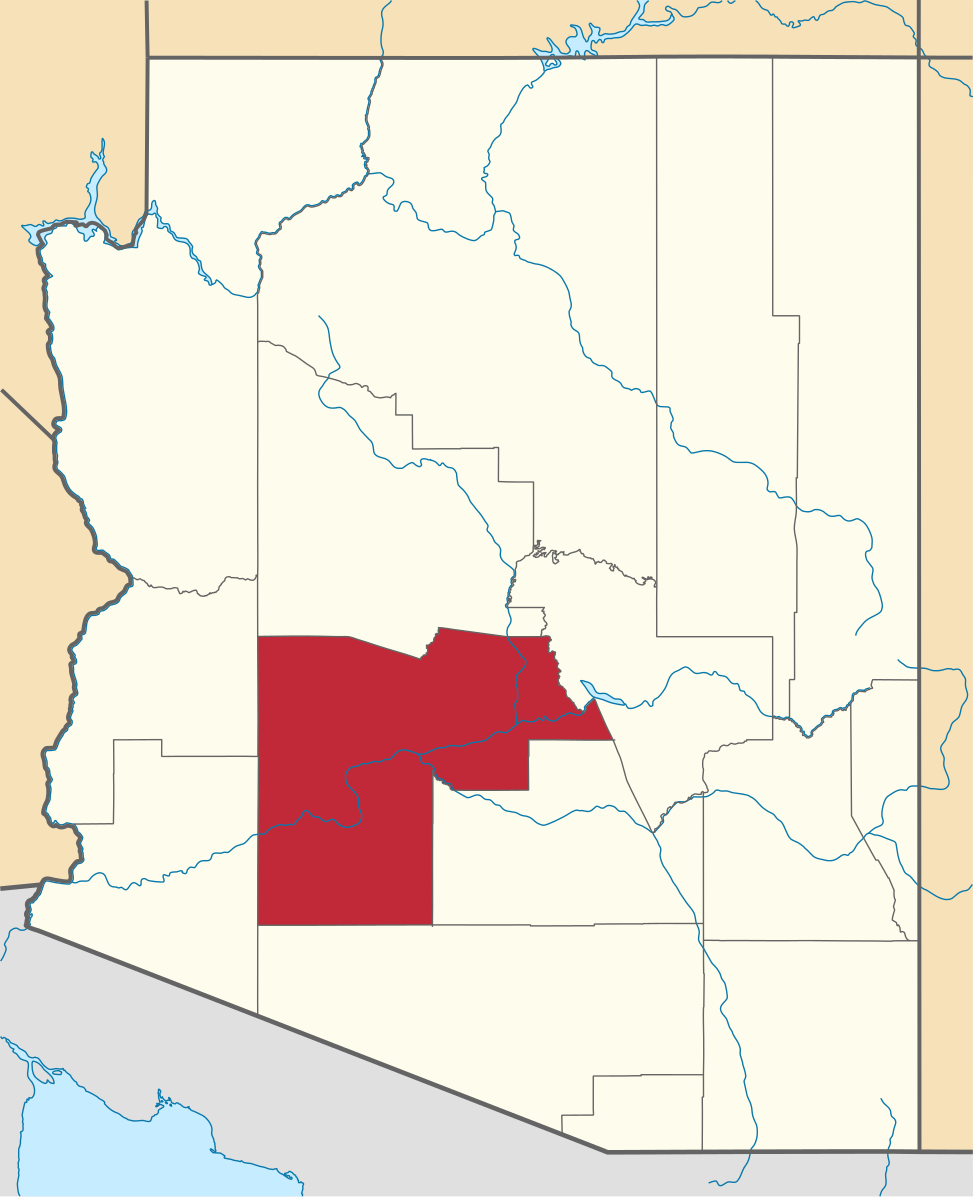 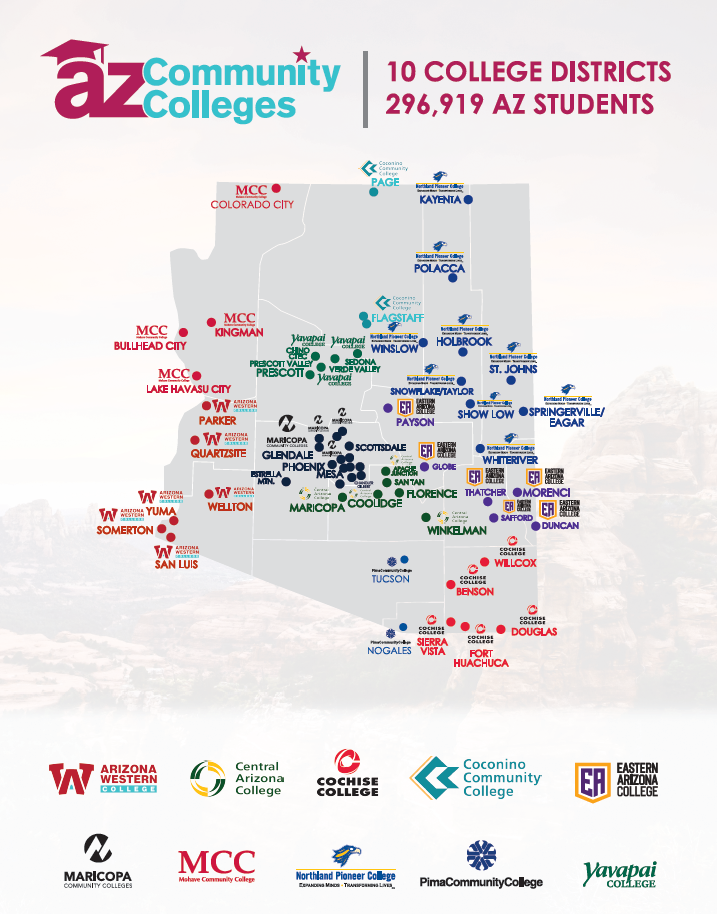 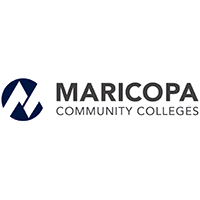 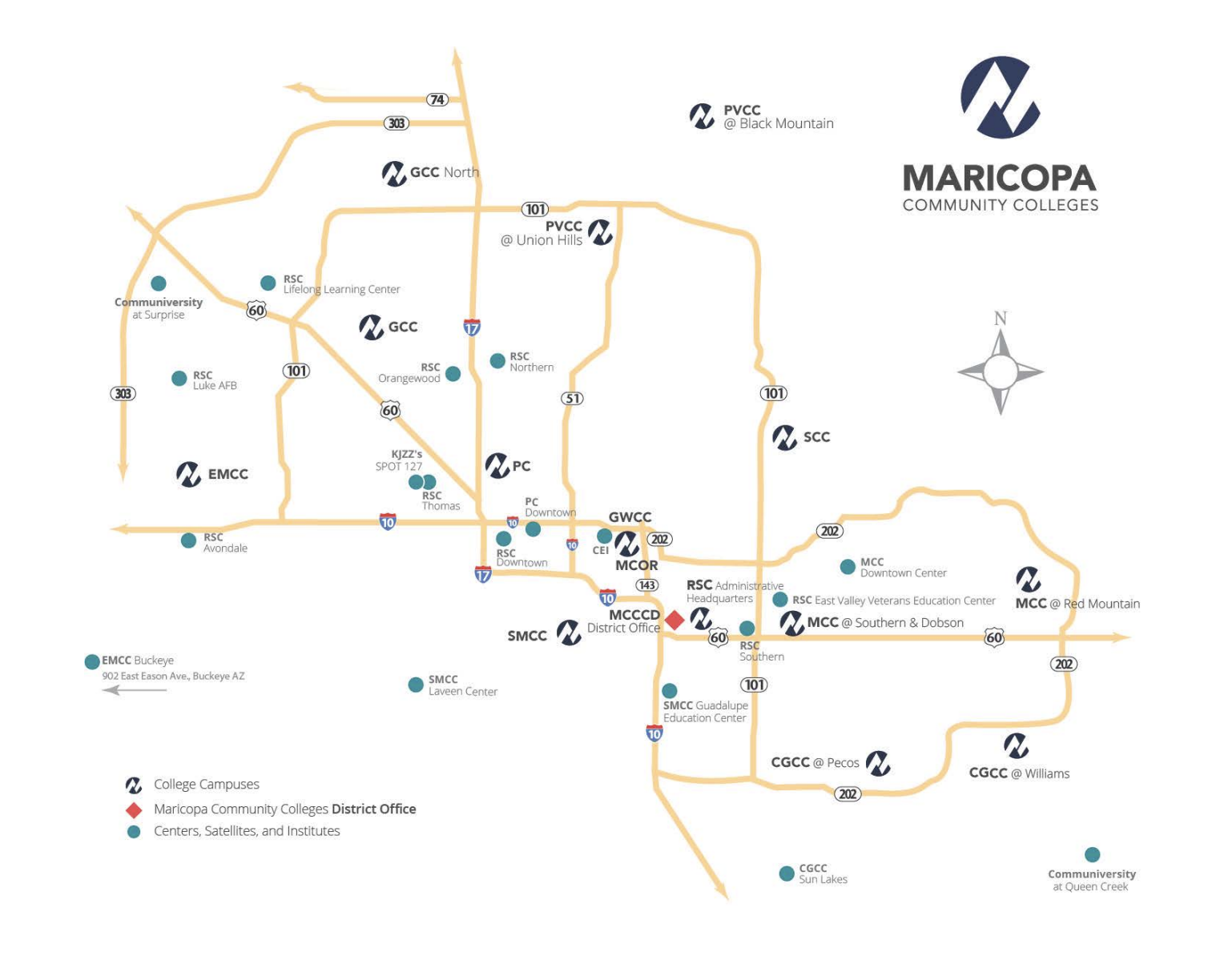 Arizona Community College Coordinating Council
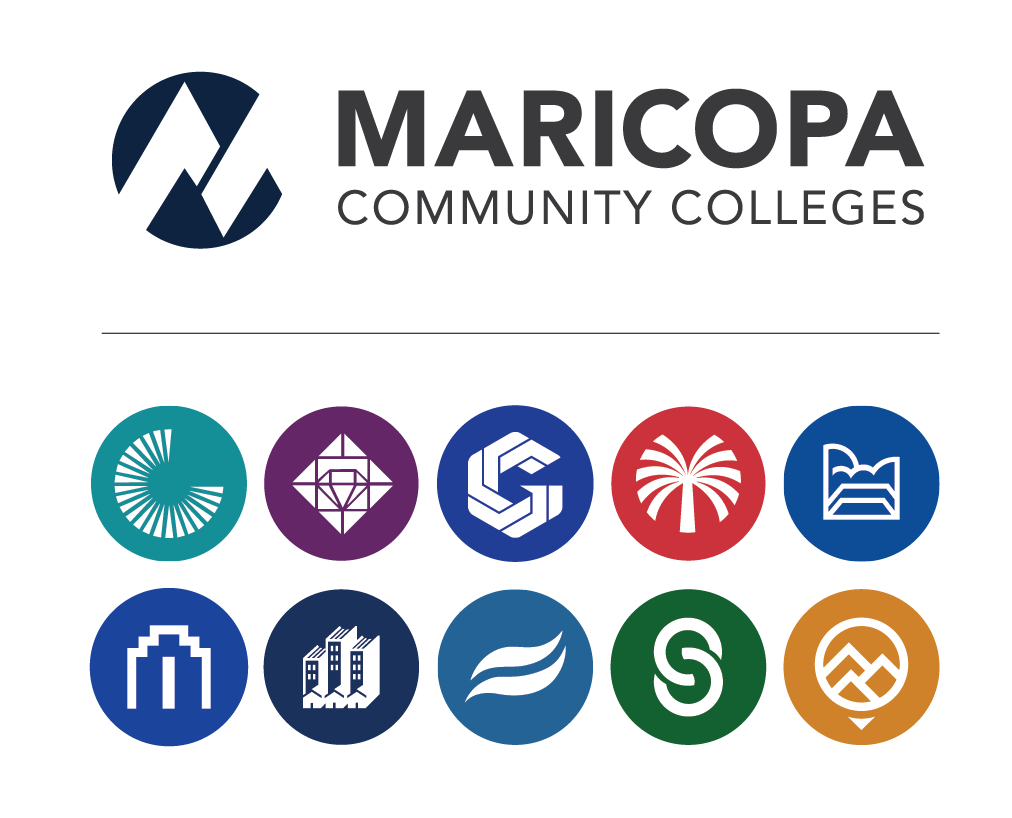 2022-2023 Fast Facts
83,301 student enrollment Spring 2023
90% Maricopa County Resident
88 academic programs
585 occupational programs certificate programs
6,648 transfer degrees awarded 2021-2022
6,472 transfer certificates awarded 2021-2022
10,815 occupational awards 2021-2022
16% No cost/Low cost adoption
OER IMPACTING URBAN COMMUNITIES
Maricopa Community Colleges - Case Study - Fall 2023
Improving Access to Course Learning Materials
3,658 courses have been built using low cost or no cost materials. 
25% of sections offered fall 2023 are No cost/Low cost.
Increasing OER Course Enrollment & Student Cost Savings Fall 23
67,510 students enrolled in OER courses. 
Up to $7,316,000 saved in textbook and course material fees.
Boosting Completion 
Students enrolled in multiple low cost/no cost courses are less likely to drop out.
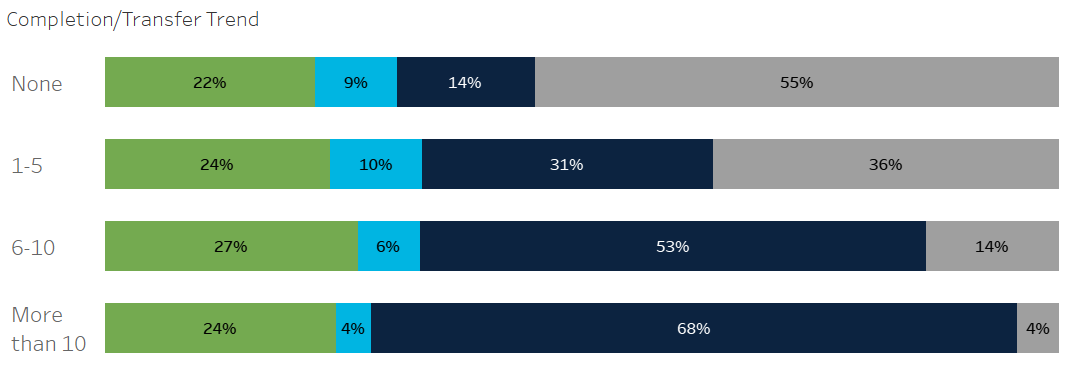 Completion No Cost/Low Cost Programs - 2016-17 Cohort
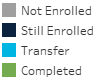 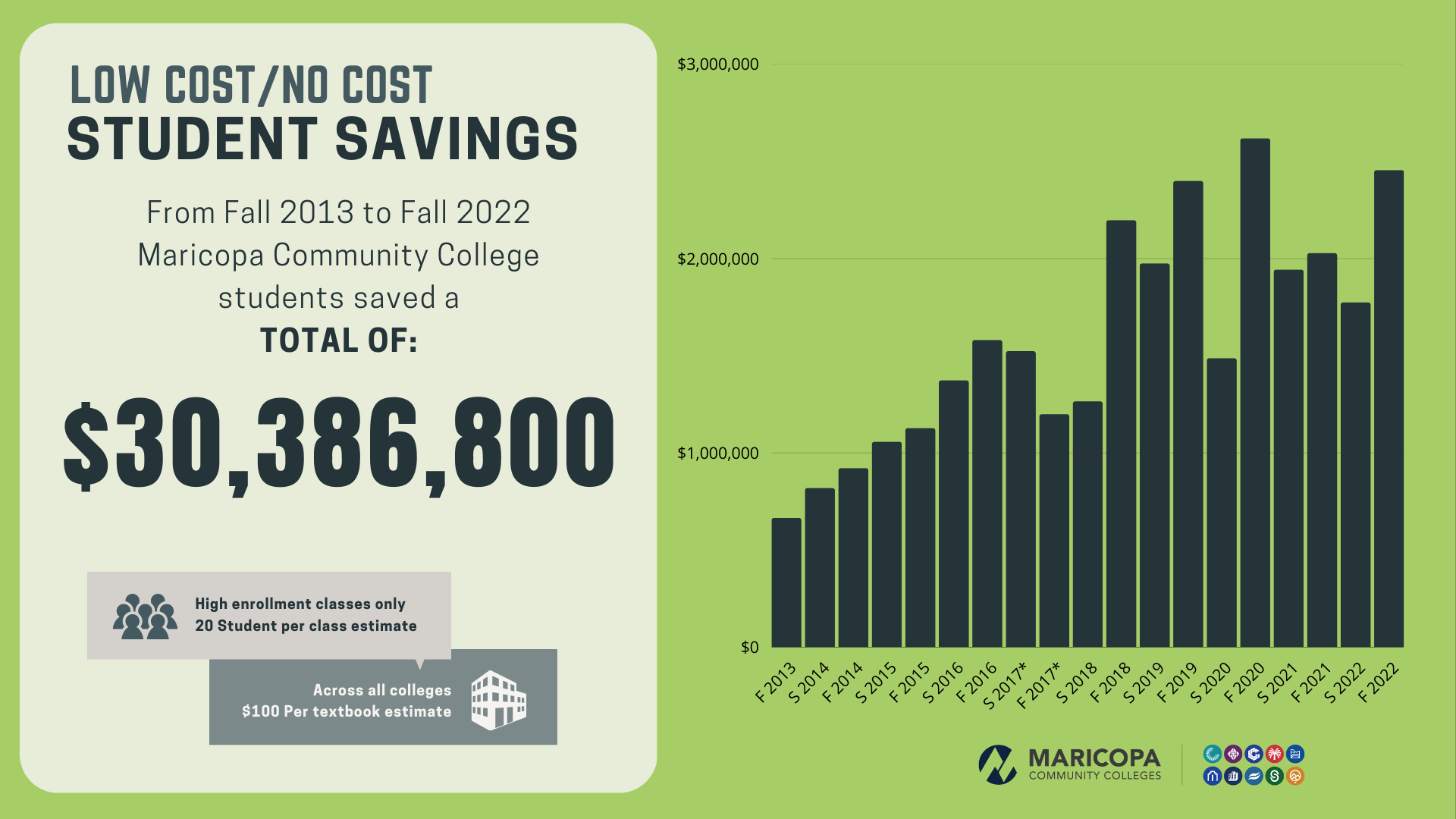 FEDERAL & STATE GUIDELINES
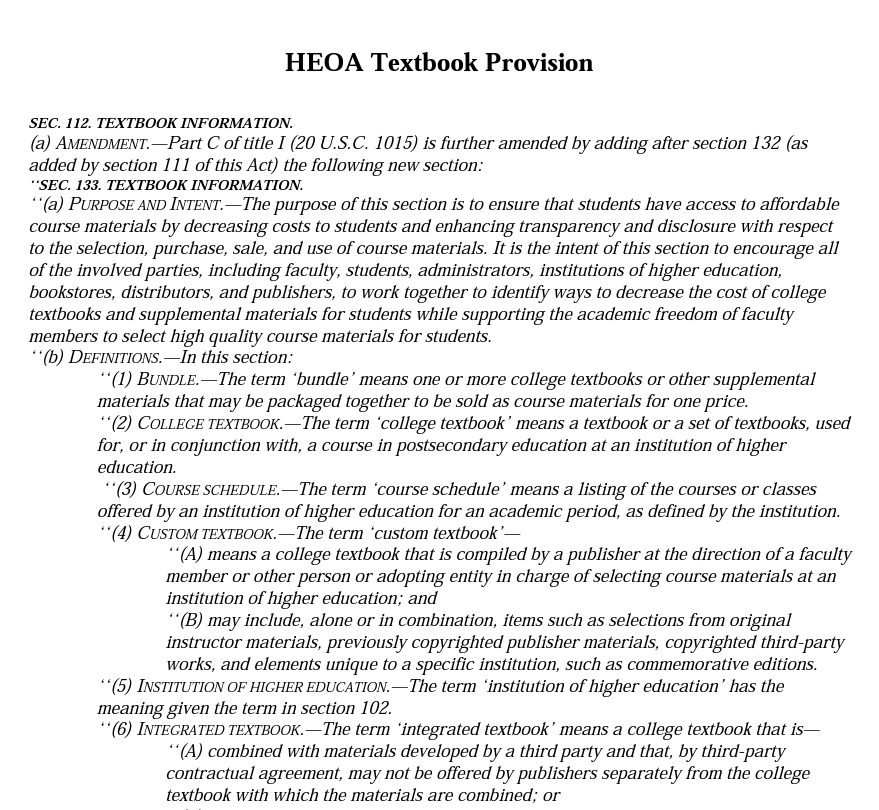 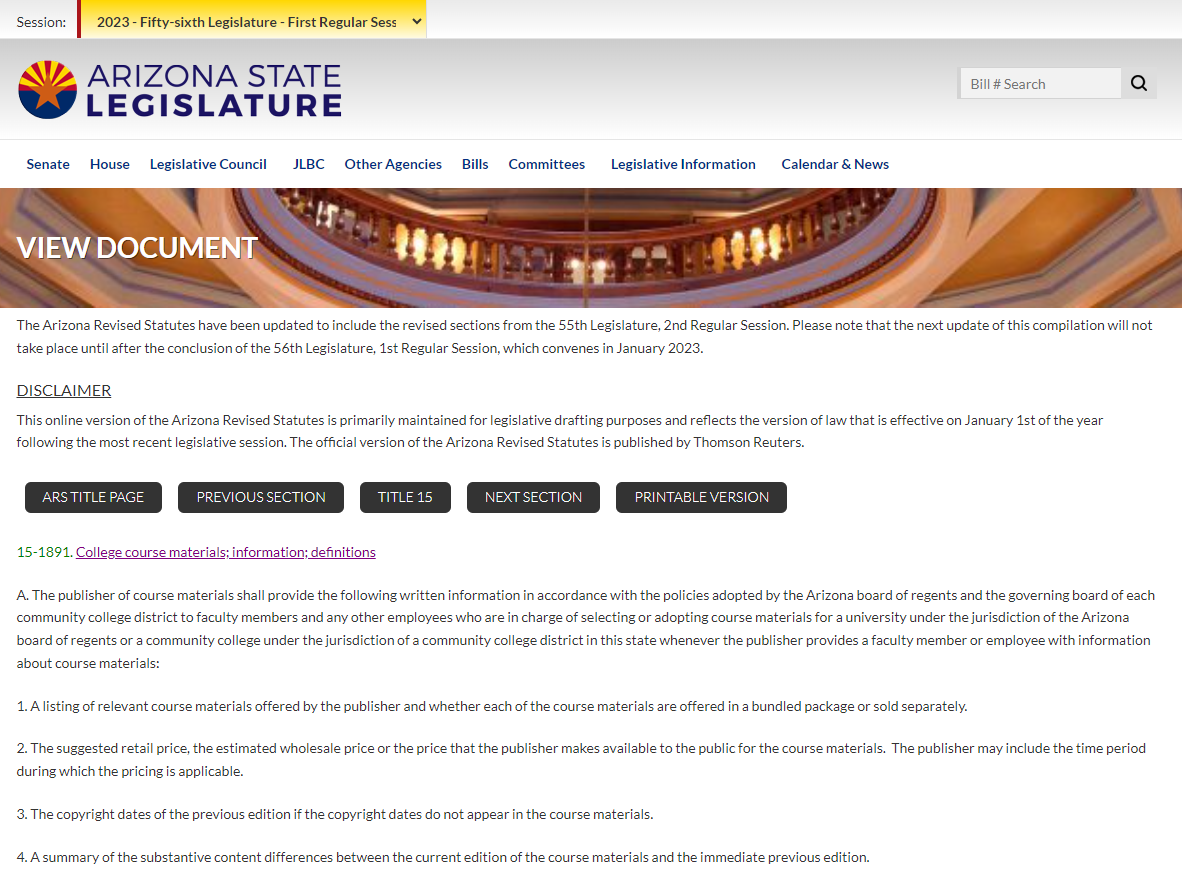 [Speaker Notes: YC is using these two policies to encourage the use of OER to meet compliance on textbook and material transparency. 
If we have a course with no instructor assigned but has an approved OER master build, the course is coded as OER. Once an instructor is assigned, the OER shell will be used. 
This way students are aware of the cost when registering for the class.]
INTERSTATE & INTRASTATE COLLABORATION
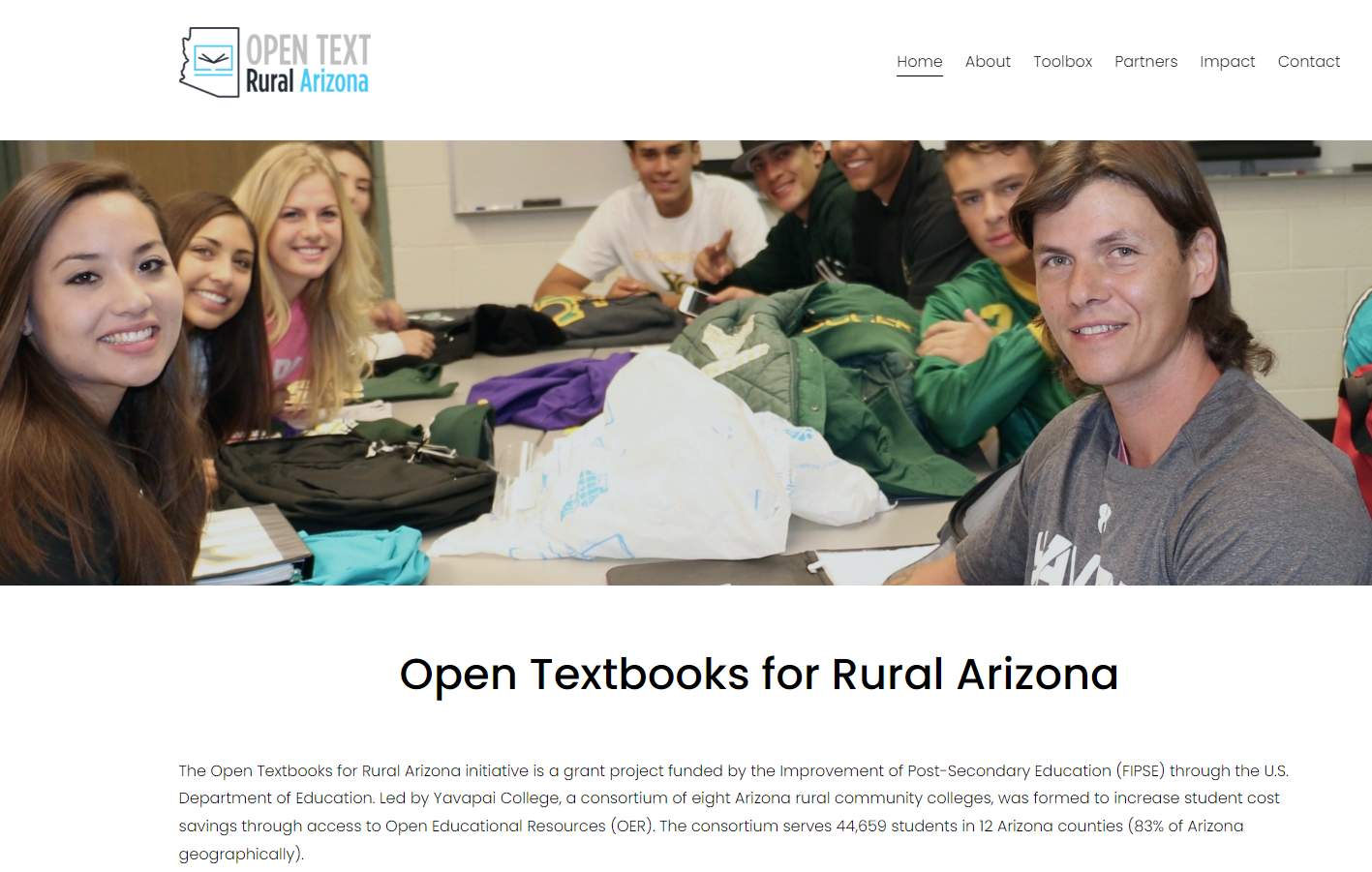 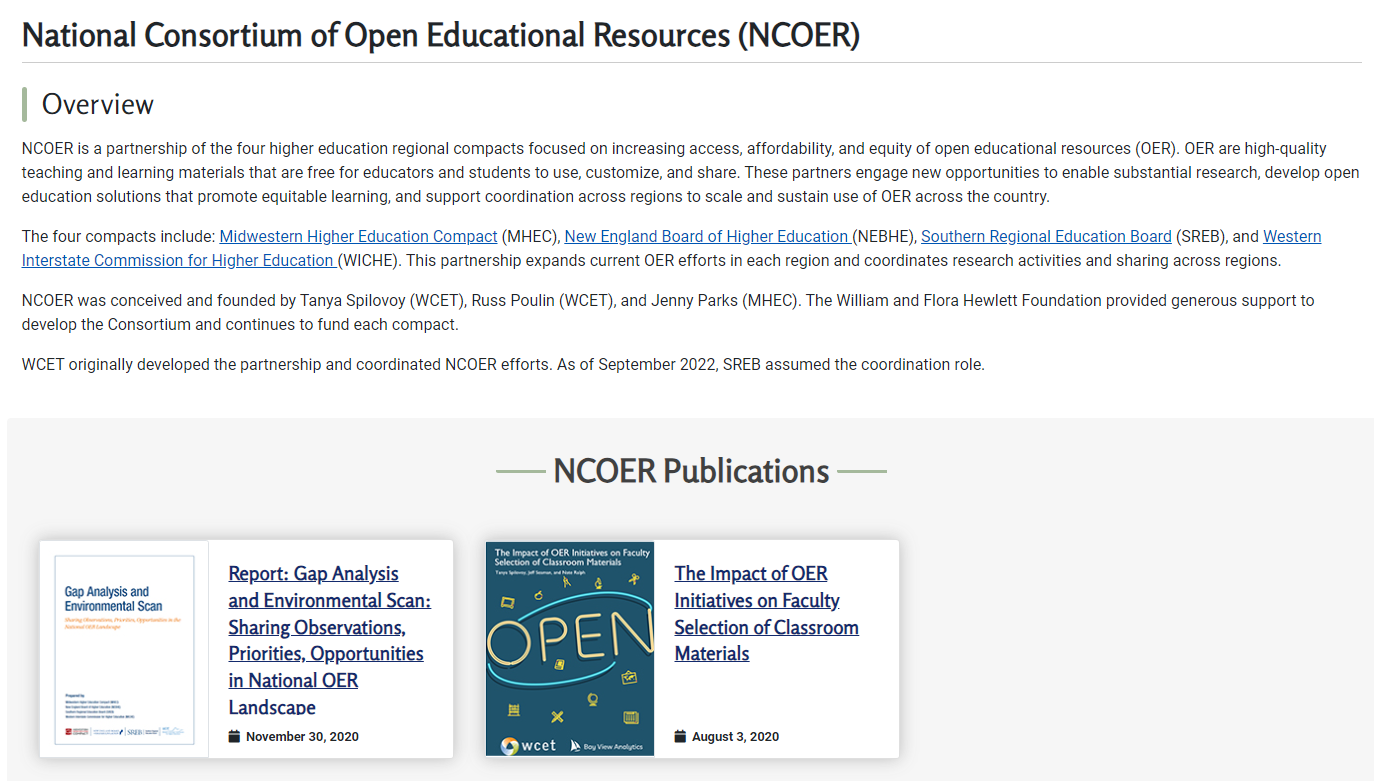 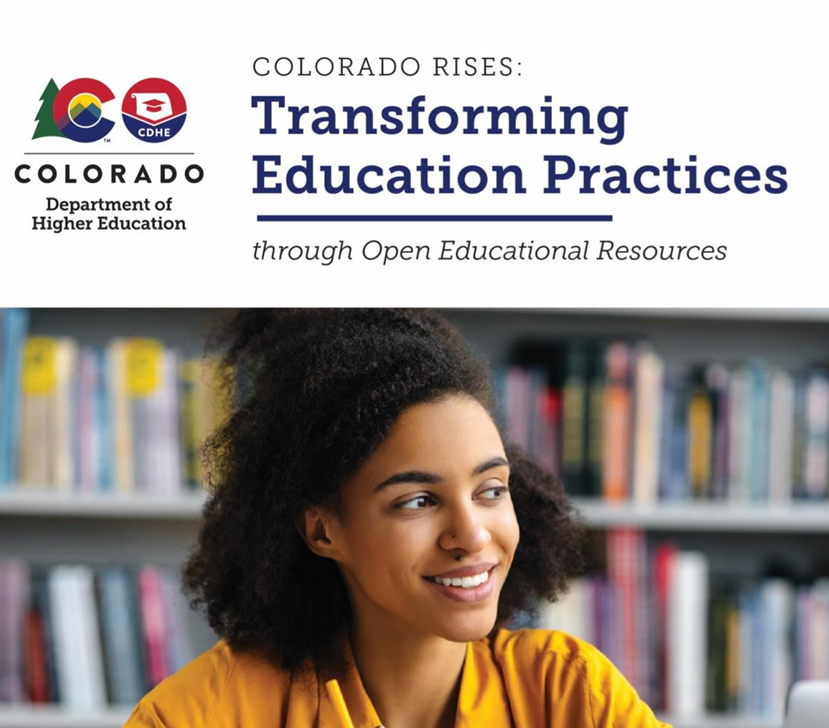 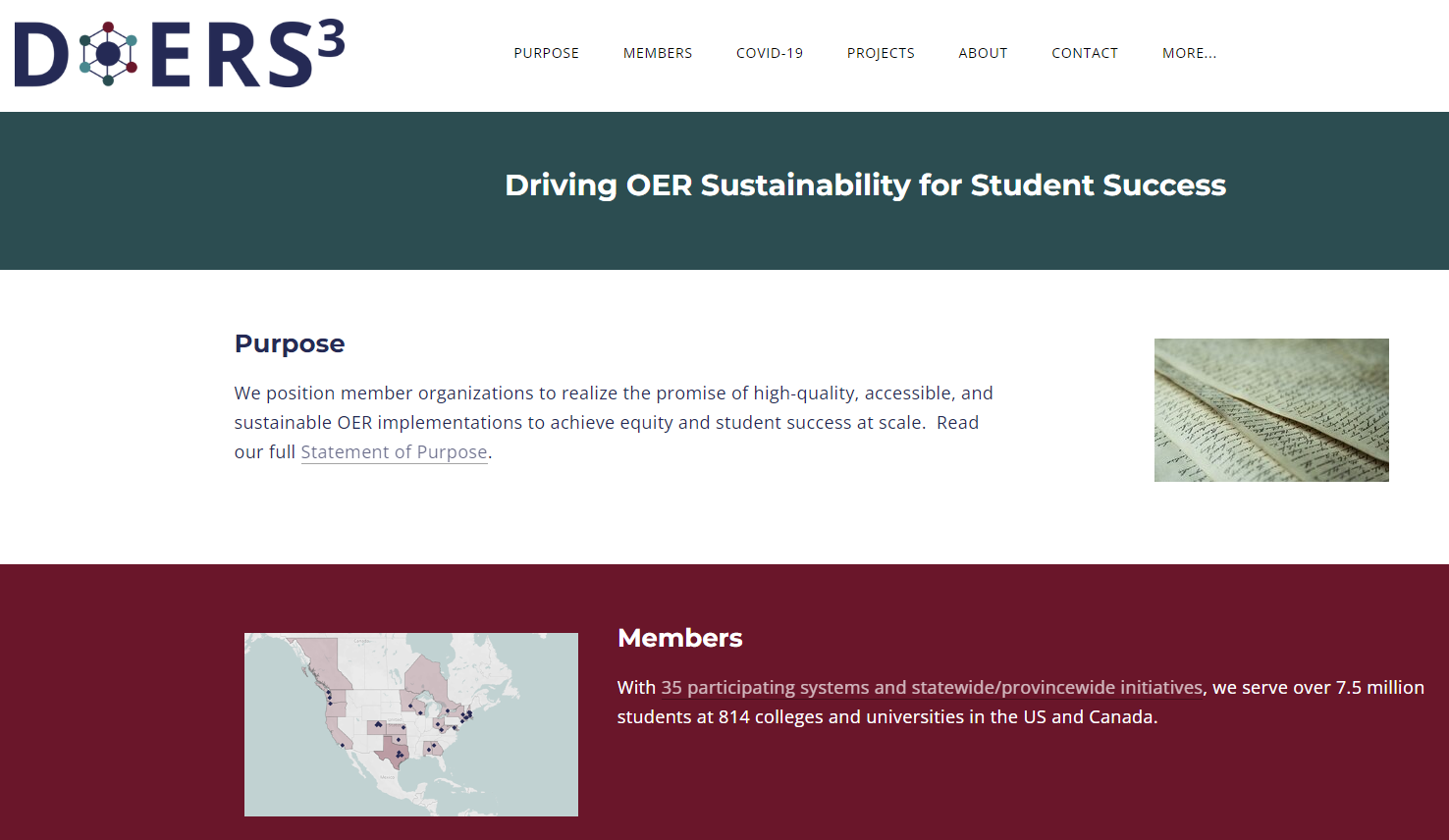 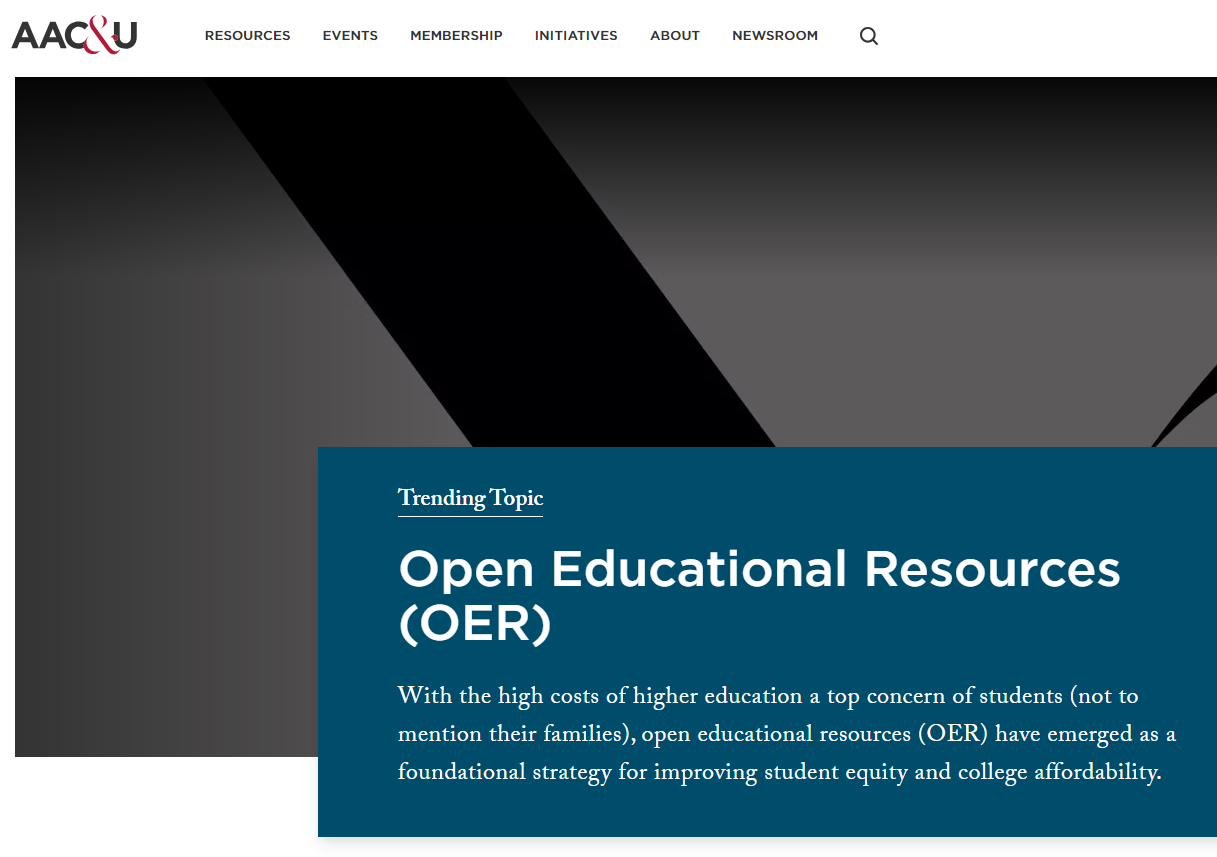 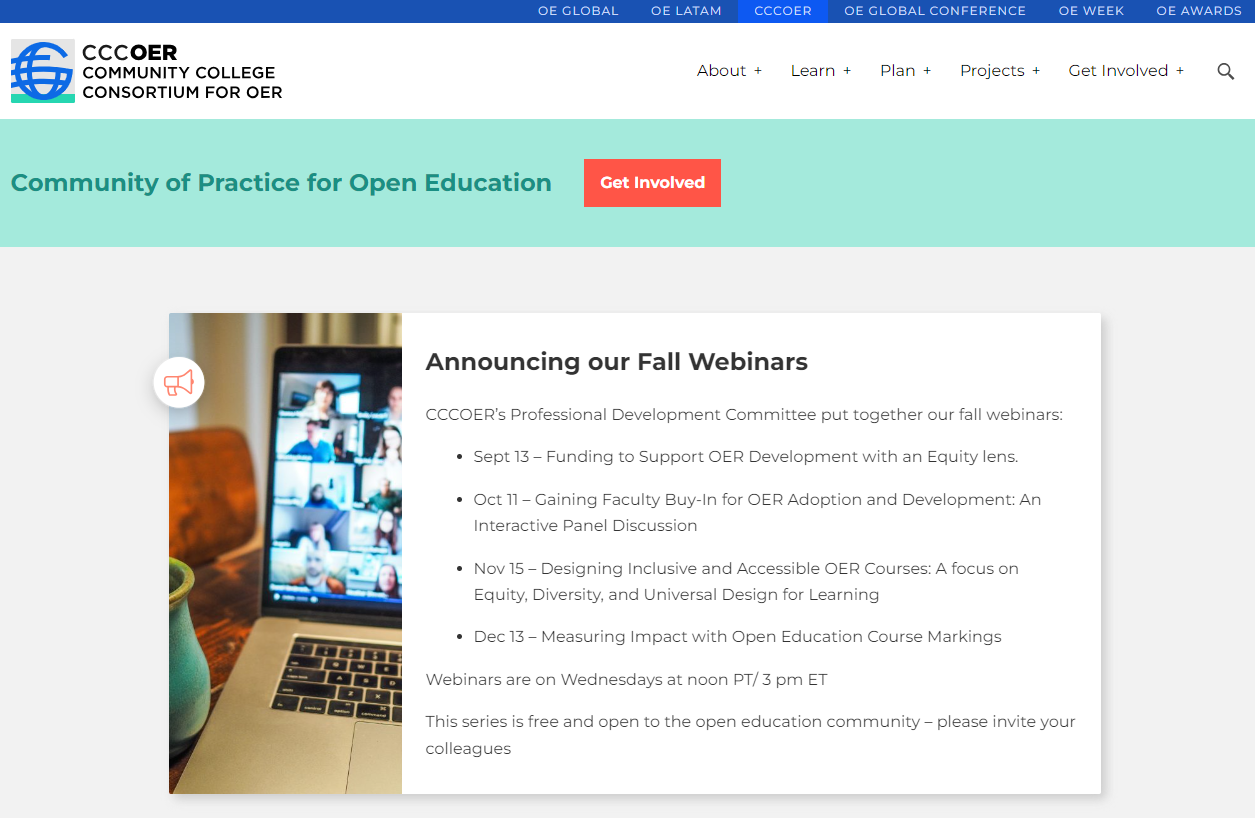 PARTNERING WITH HIGHER EDUCATION 
IN YOUR STATE
Require materials created through state and federal grants to be openly licensed

Support statewide course marking efforts

Protect Zero-Textbook Cost offerings from fees

Provide funding for statewide collaboration efforts

Support consistent reporting at the national level
RESPONSIVENESS OF OER
Meeting concurrent/dual enrollment student needs
OER materials for teacher prep and nursing
Representation of local communities and their histories
Industry demand and contextualization
CONTACT US!
Liliana Diaz, Ph.D.Senior Policy Analyst
WICHE
ldiaz@wiche.edu
Debbie Baker, Ed.D.OER Coordinator & Instructional Designer
Maricopa Community Colleges
deborah.baker@domail.maricopa.edu
Megan Crossfield, M.Ed.Manager 
Academic Initiatives & Special Projects
Yavapai College
megan.crossfield@yc.edu
Lisa Young, Ph.D.Faculty Administrator | Open Education Programs and Innovation
Maricopa Community Colleges
lisa.young@domail.maricopa.edu
QUESTIONS?
INCLUSIVE ACCESS: Myths vs. Facts
Savings or Spin? Inclusive Access content may appear discounted, by not always by much, and prices can rise. 

Convenient or Confined? Inclusive Access can provide first-day access to content, but it constraints students’ choices as consumers. 

Opt-Out or Drop-Out? Students can opt out of Inclusive Access, but doing so can block them from required coursework. 

Inclusive or Exclusive? No matter what price of Inclusive Access content it, it is still unaffordable for some students. 

Retain or Just Rent? Students never own Inclusive Access content - they usually rent it, sometimes for a higher price than a print rental. 

Supported or Stymied? Inclusive Access can limit faculty’s freedom to choose materials that meet their students’ needs. 

Solution or Status Quo? Peer-reviewed research found that Inclusive Access did not improve academic outcomes.
Content provided by InclusiveAccess.org licensed under CC BY 4.0